La variación en los vegetales
La Variación: término usado en genética para indicar diferencias fenotípicas que presentan individuos en una variedad, raza, familia, etc.  debido a factores genéticos, ambientales, de la interacción y las mutaciones.

La variación observada en las especies vegetales cultivadas puede ser de dos clases:

Debido al ambiente
Genética o hereditaria

FENOTIPO   =      GENOTIPO    +       AMBIENTE
Variación debido al ambiente
Si se siembran dos semillas de frijol que tienen similar composición genética, una en suelo rico y otra en suelo pobre ¿Cómo serían las plantas resultantes?
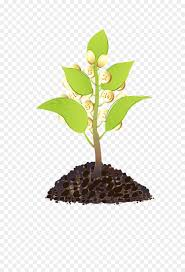 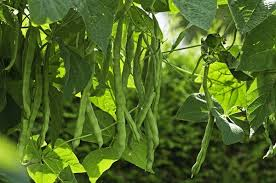 Variación genética
Esta variación se debe a que las plantas tienen características genéticas diferentes debido a su conformación genética. 
Existen varias fuentes de variación:

Segregación y recombinación
Ley de la segregación:  Los padres solo pueden transmitir una forma alélica de un gen por medio de un gameto. 
                                                                                                                                                                                                                                                            : Los pares de alelos distintos se reparten de forma independiente en los gametos. 
Hibridación interespecífica

Poliploidía
Aneuploidía
Euploidía

Mutaciones
Segregación y recombinación
P1		Alto			X		Enano
	          DD					dd
 
Gametos	D					d
 
F1					Alto
						Dd
Esquema de una cruza di híbrida realizada por Mendel entre una variedad de arveja (Pisumsativum ) de semilla amarilla y lisa con otra de semilla verde y rugosa.
b. Hibridación interespecífica
En nuestro caso nos referimos al cruce de individuos que pertenecen a un taxón o especie diferente.
Un híbrido procede de la unión de dos individuos de especies diferentes.

La importancia de la hibridación radica en abrir la posibilidad de transferir características de una especie a otra.

Gracias a la hibridación es posible aprovechar especies silvestres llamadas parientes silvestres que están emparentadas con las especies cultivadas.
b1. Barreras a la hibridación
Barreras externas: Son separaciones físicas en tiempo, espacio, ambiente y nichos ecológicos que evitan el arribo del polen de una planta al estigma de la otra.

Barreras Internas: Sistemas citológicos y fisiológicos no armoniosos entre las poblaciones (incompatibilidad en la polinización, diferencias morfológicas en flores).
b2. Cruzas interespecíficas
Triticale (Triticum sp. x Secale sp.)
Se ha logrado mejorar la fertilidad a través del doblamiento de cromosomas, empleando colchicina. 


Manzana (Malus communis x Malus floribunda)
Todas las variedades de manzana resistentes a Venturia inaequialis se han obtenido de dicho cruce.
c. Poliploidía
Variaciones que ocurren en el número cromosómico de las especies. 

En general son todas las variaciones que ocurren en el número cromosómico de las especies

Aneuploidía
Euploidía
c1. Aneuploidía
Un aneuploide es un individuo cuyo número de cromosomas difiere del tipo silvestre o euploide en parte de su dotación cromosómica, debido a uno o varios cromosomas extras o ausentes. 
. Entendiéndose que el número básico es el menor número de cromosomas encontrados en un genoma de un grupo de especies relacionadas taxonómicamente, se representa con una X.  Así un individuo con número básico X cromosomas, su complemento  normal será 2X.
Cuadro 9: Terminología utilizada para nombrar a los aneuploides.  Tomado de Allard 1,971.
c2. Euploidía
Se usa para indicar situaciones en las cuales existen uno o varios juegos de cromosomas enteros. 

Se cree que surgen de accidentes en meiosis al formar gametos sin reducir de 2n a n.


Un monoploide se representa por X= (ABC)
Triploides: 3X (ABC) (ABC) (ABC), tres juegos completos
Tetraploide: 4X (ABC) (ABC) (ABC) (ABC)
d. Mutación
Se acepta que la mutación es la base de la evolución. En el amplio sentido los genes son producto de las mutaciones, que incluyen cambios en los pares de bases, duplicaciones, inserciones, inversiones, deleciones, traslocaciones, adiciones  y duplicaciones.  Indica Micke, 1,995 que las mutaciones ocurren en la naturaleza por influencias de agentes químicos y físicos dando como resultado principal  errores en la replicación del ADN
…Mutaciones
De Vries 1901 describió las mutaciones como cambios bruscos en el material genético que afecta la herencia a las plantas y animales. Las mutaciones de acuerdo a los cambios que ocasiona pueden clasificarse como sigue:

De punto o puntuales: las que afectan pequeñas regiones en los cromosomas ocasionando cambios de una o dos bases. Eje: Secuencia original: sustitución, adición y deleción de bases nitrogenadas.

Cromosomales o Aberraciones:

 Afectan porciones o piezas más grandes en el cromosoma.

1.  Duplicación
2.  Deficiencia
3.  Inversión
4.  Tras locación: Traslado de una parte de un cromosoma a otro cromosoma.
Uso de las mutaciones inducidas
MUTACIONES Y EL MEJORAMIENTO GENÉTICO:
El interés por las mutaciones inducidas para el mejoramiento genético, se inició con Müller 1927 cuando el pudo inducir mutación en Drosophila usando rayos “X”.
 
Existen dos tipos de agentes muta génicos: las radiaciones y los químicos, sin embargo, con ambos mutagénicos los resultados son impredecibles, proporción 800 mut. desf/1 favorable y la gran son recesivas.